Thứ  ...  ngày ...  tháng ...  năm ...
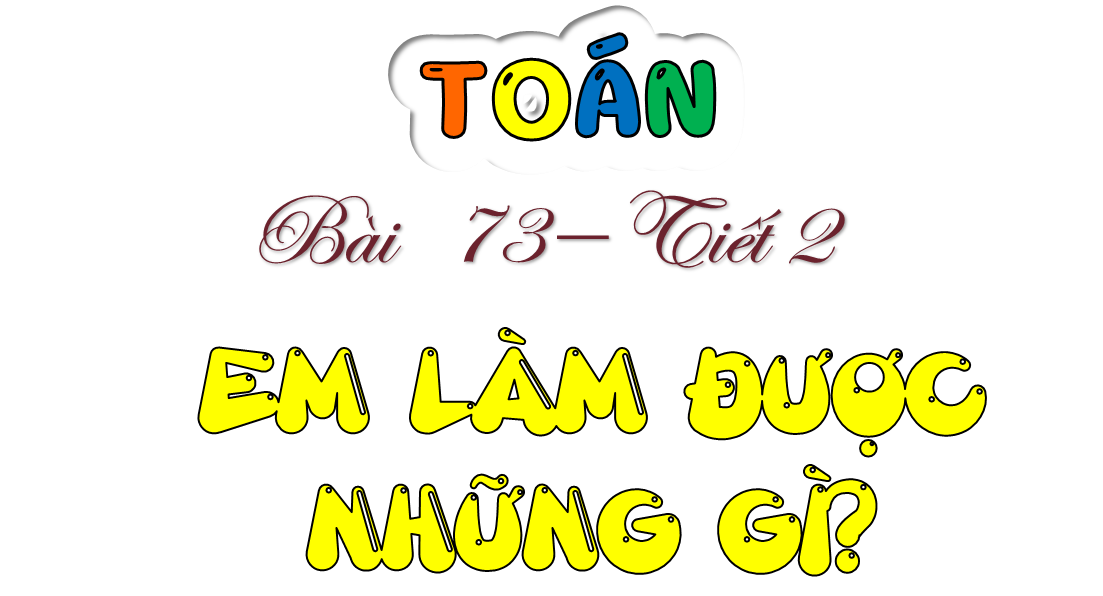 5
Bếp nhà Liên có 1 lọ đựng đầy đường trắng. Trong hai tuần, gia đình Liên lần lượt dùng hết      và       lọ đường. Hỏi số đường còn lại bằng bao nhiêu phần lọ đường?
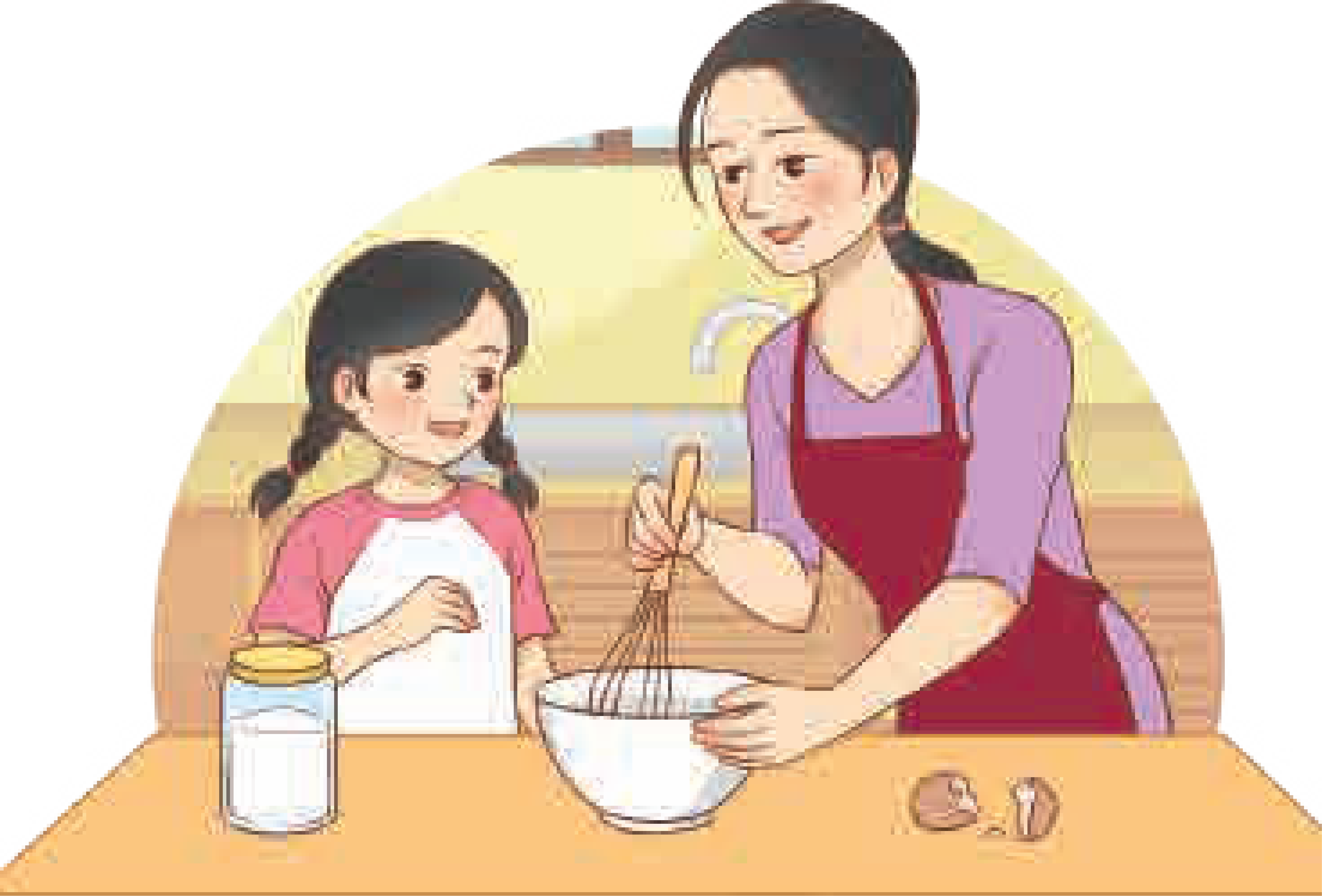 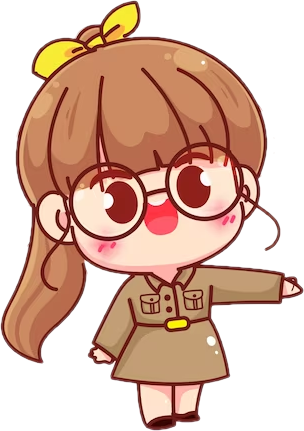 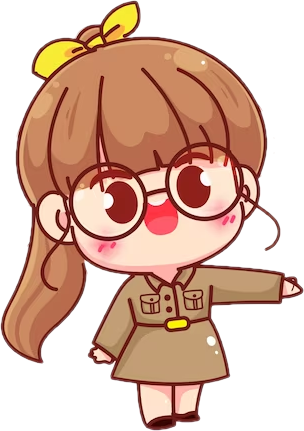 Bài toán cho biết gì?
Bài toán hỏi gì?
Bài giải
Số phần lọ đường đã dùng trong 2 tuần là:
						 (lọ đường)
Số phần còn lại của lọ đường là:
						 (lọ đường)
					Đáp số:  		lọ đường
Dưới đây là một viên gạch bông gồm ba màu:
 vàng, xanh đậm và xanh nhạt.
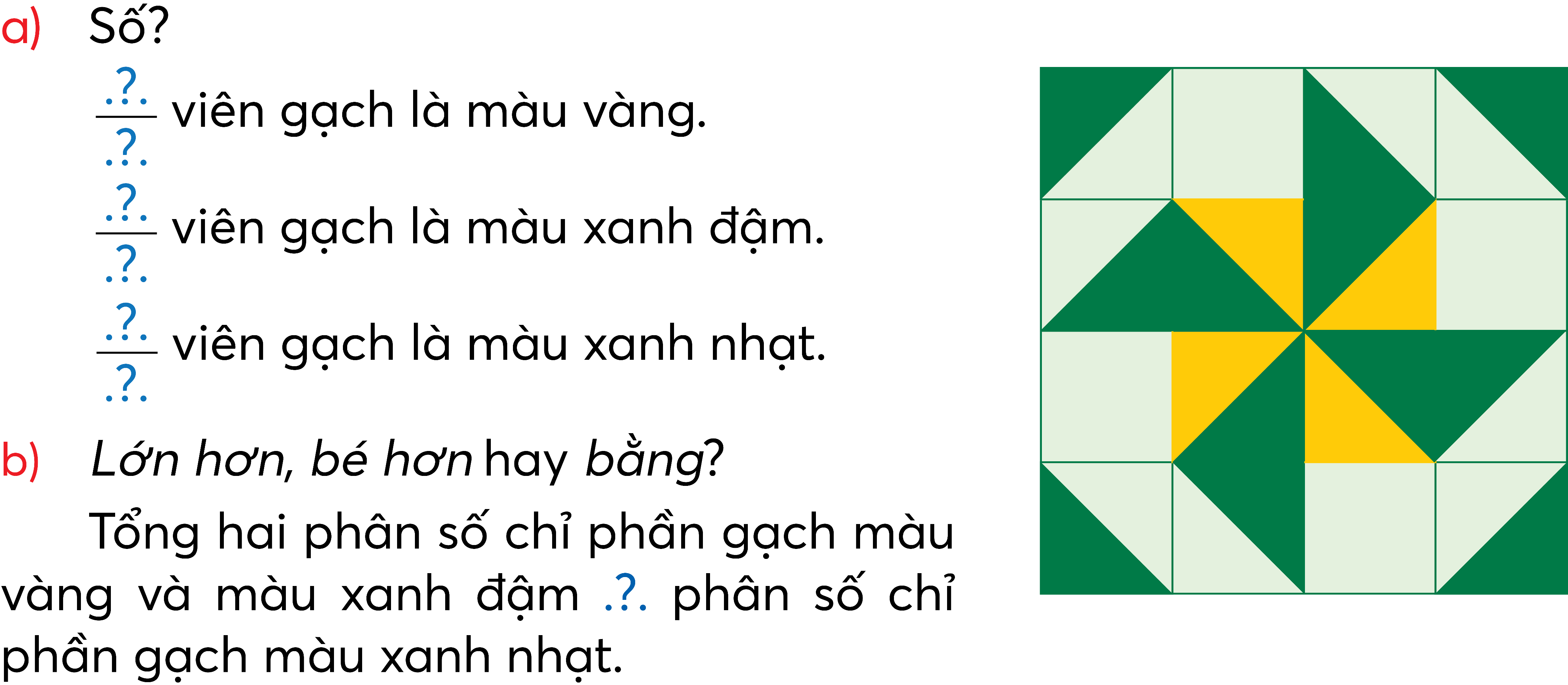 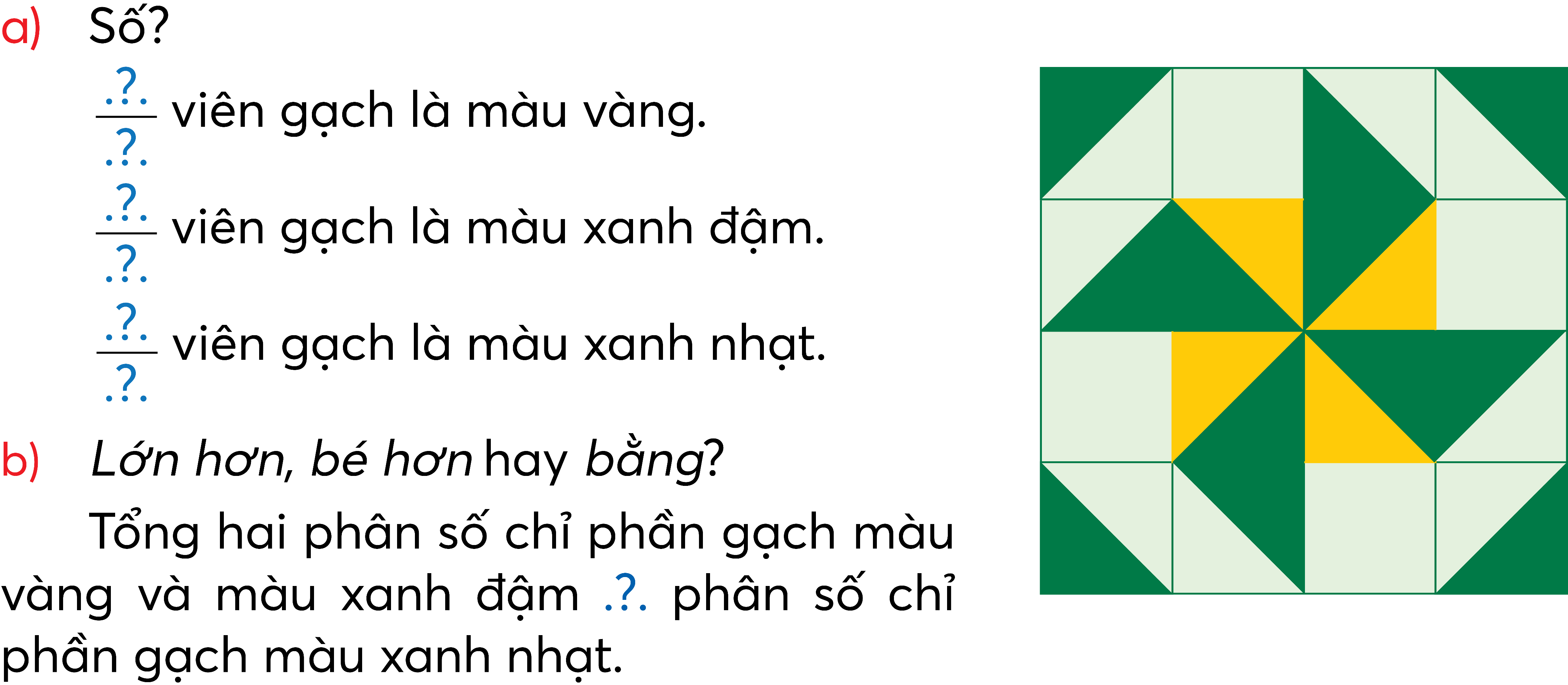 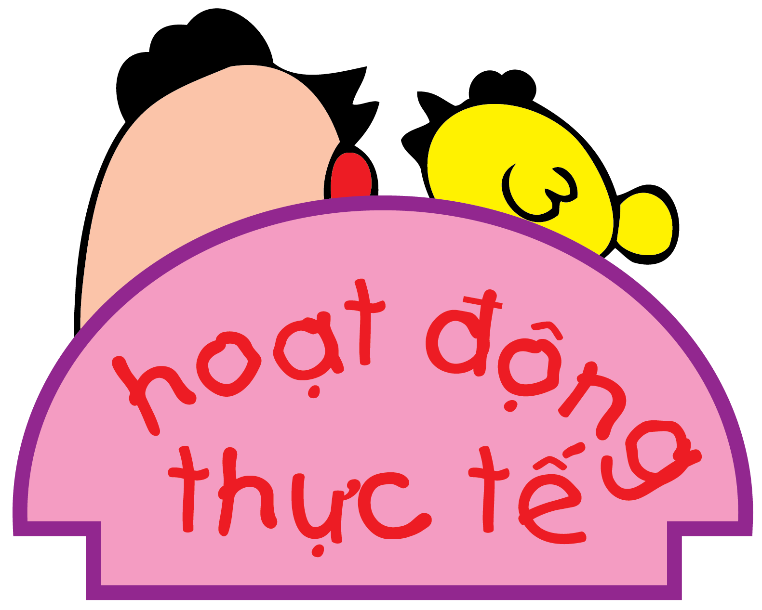 Quan sát sàn các căn phòng lát gạch bông
+ Căn phòng đó được lát bằng mấy loại gạch bông?
+ Mỗi loại viên gạch chứa mấy phần diện tích sàn căn phòng?